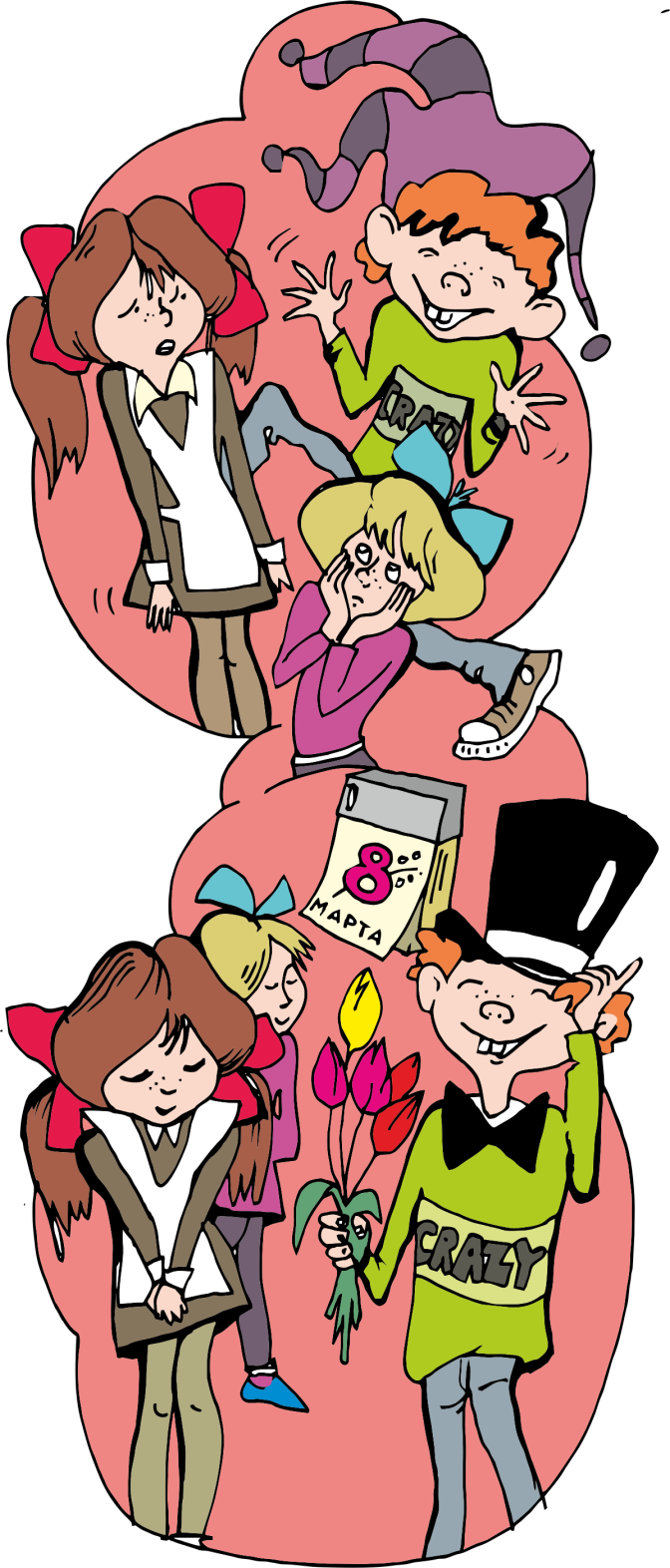 Социализирующие функции семьи:

2. Семья влияет на формирование 
    психологического пола ребенка. 

В первые три года жизни это влияние 
     определяющее, ибо именно в семье идет 
     необратимый процесс половой типизации. 

На последующих возрастных этапах 
     семья продолжает играть существенную роль, 
     помогая или мешая 
     формированию психологического 
     пола подростка, юноши, девушки.
Социализирующие функции семьи:

3. Семья играет ведущую роль в умственном развитии ребенка: 

влияет на отношение детей, подростков и юношей к учебе и во многом определяет ее успешность; 

образовательный уровень семьи, интересы ее членов сказываются на интеллектуальном развитии, 
     на стремлении к продолжению 
     образования и к самообразованию.
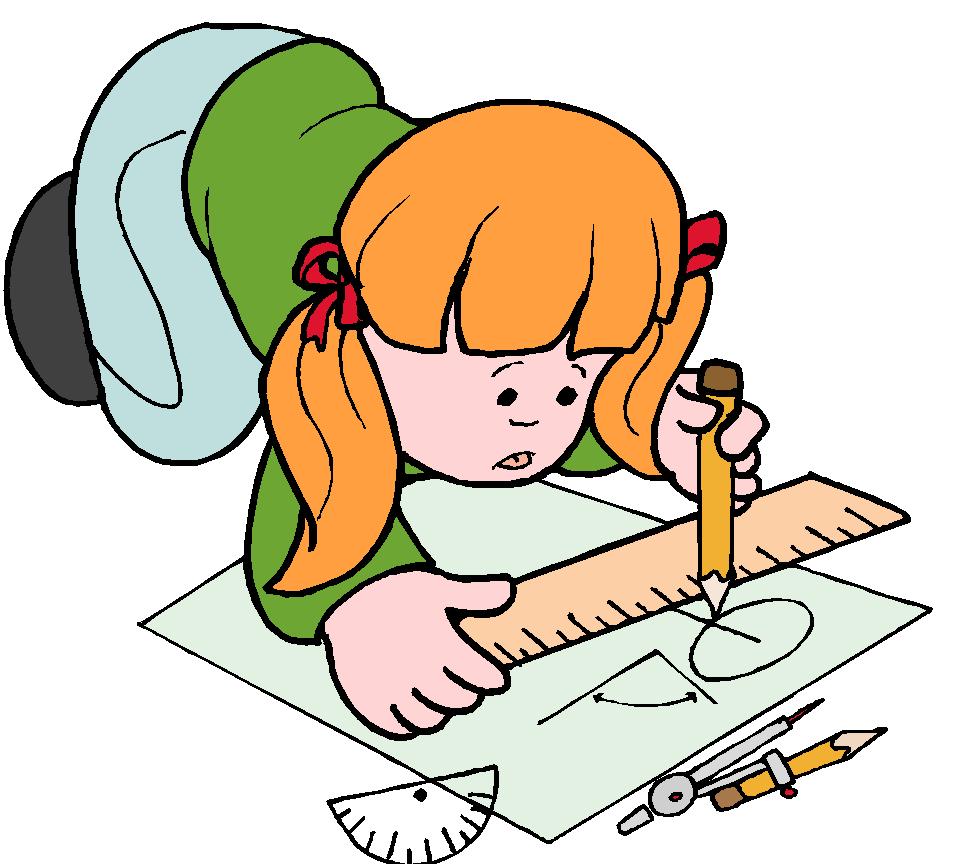 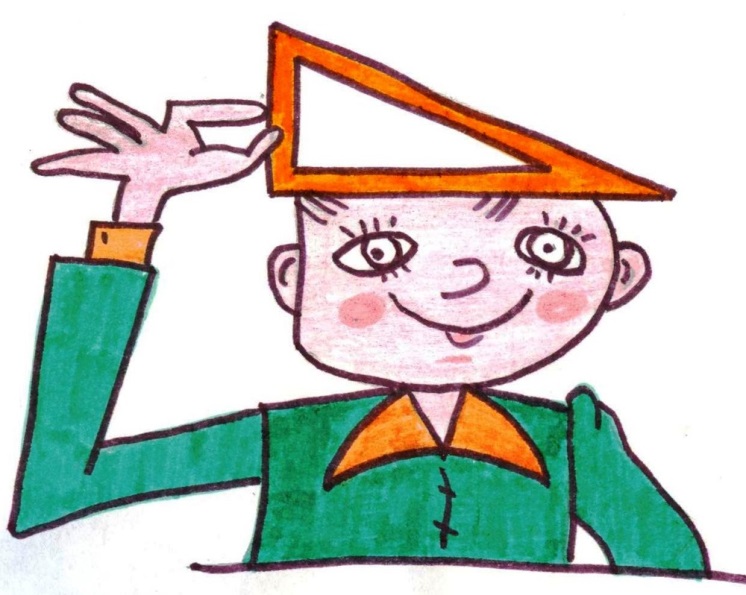 Социализирующие функции семьи:

4.   Семья имеет важное значение в овладении человеком                 
      социальными нормами.

влияние семьи становится кардинальным, когда речь идет о нормах, определяющих исполнение семейных ролей.


5.  В семье формируются 
     фундаментальные ценностные 
     ориентации человека.

социальные и межэтнические отношения;
сферы и уровень притязаний;
жизненные устремления;
планы и способы их достижения
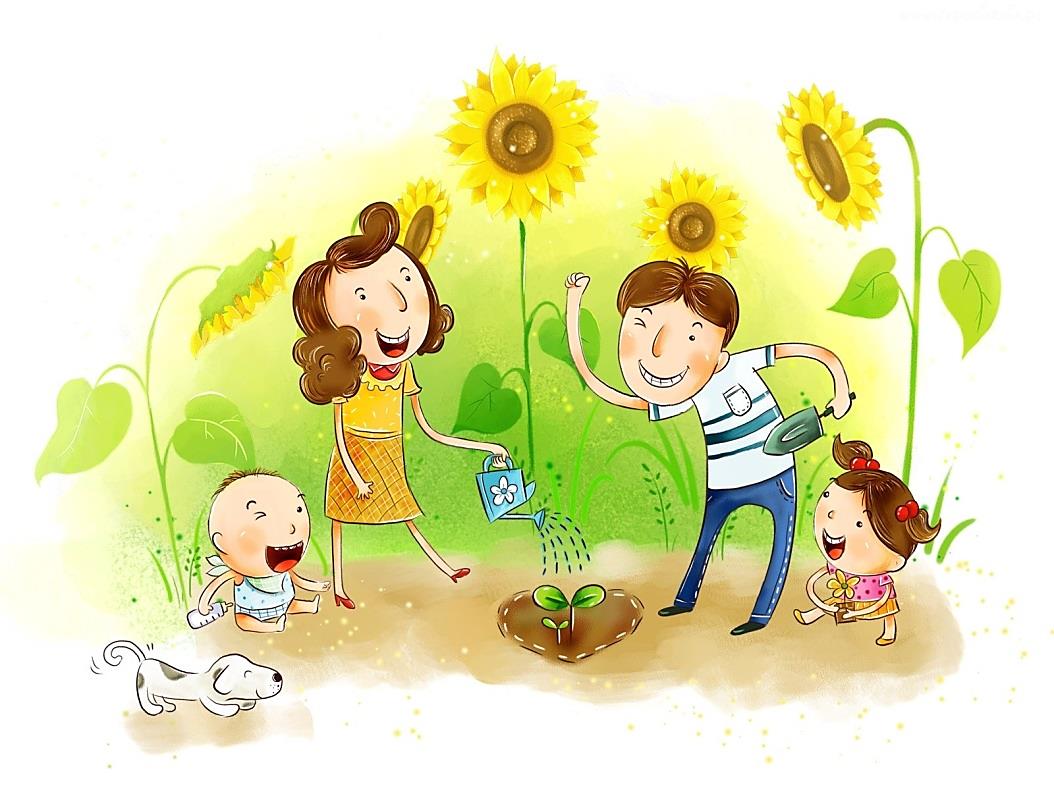 Отцовство и его роль в социализации.
Отец – биологическая необходимость, 
но и социальная  случайность (Маргарет Мид)

     Родительское поведение мужчин по своей сути социально:

Отец значительно влияет на половую идентификацию ребенка. 
Для мальчиков – пример для подражания. 
У мальчиков чрезмерная враждебность 
     к окружающим возникает как бунт против излишней 
     зависимости от матери (если нет отца). 
У импульсивных порывистых отцов сыновья 
      часто страдают неврозами,
      а излишняя строгость может 
      спровоцировать у сыновей страхи.
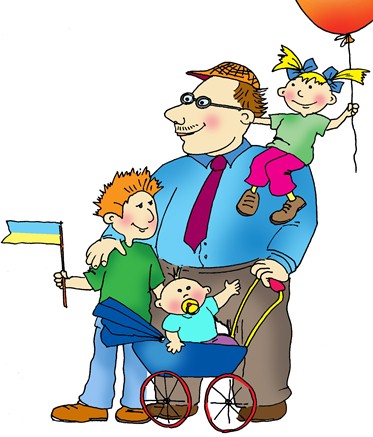 Отцовство и его роль в социализации.

Отец способствует формированию у девочек положительной самооценки. 
Если отца нет, то у девочки может сформироваться нереалистическое отношение к лицам мужского пола. 
Дети, выросшие без отцов, часто имеют пониженный уровень притязаний, у мальчиков выше уровень тревожности, им сложнее налаживать контакты 
     со сверстниками. 
При отсутствии отца мальчики 
     часто гипертрофируют свою 
     маскулинность,  проявляя 
     агрессивность, грубость, 
     драчливость.
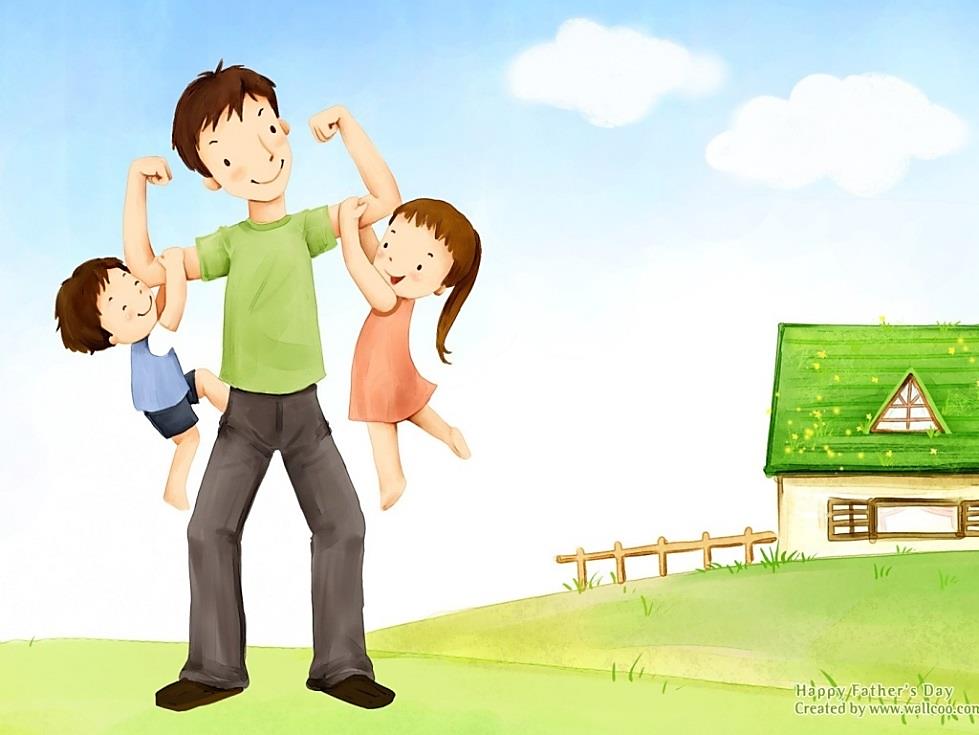 Заключение.

Семья играет большую роль в процессе социального развития человека в связи с тем, что ее одобрение, поддержка, безразличие или осуждение сказываются на притязаниях человека, помогают ему или мешают искать выходы в сложных ситуациях, адаптироваться к изменившимся обстоятельствам его жизни, устоять в меняющихся социальных условиях. 

Ценности и атмосфера семьи определяют и то, насколько она становится средой саморазвития и ареной самореализации ее членов, возможные аспекты и способы того и другого. 

                                            Какую бы сторону развития ребенка мы ни                  			     взяли, всегда окажется, что решающую 				     роль в его эффективности на том или  	                             	                               ином возрастном этапе играет семья.
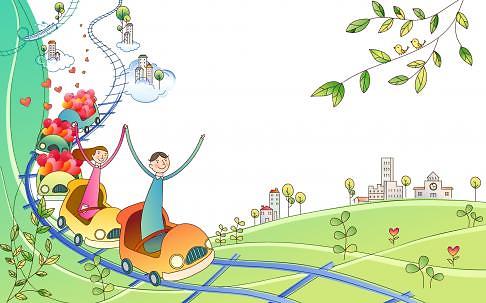 Ребёнок - зеркало семьи; 
как в капле воды отражается солнце, так в детях отражается нравственная чистота матери и отца.
В.А.Сухомлинский
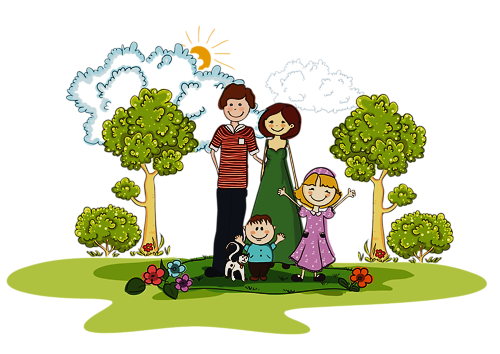 БЛАГОДАРЮ  ЗА  ВНИМАНИЕ!
http://studopedia.net/9_59637_rol-semi-v-sotsializatsii-lichnosti.html
http://www.dgr.ru/psychology/otvety/20
http://murzim.ru/nauka/pedagogika/26658-semya-kak-faktor-socializacii-lichnosti-i-semeynoe-vospitanie.html
http://socialpeded.ru/konspekty-k-ekzamenu-soczialnaya-pedagogika/37-proanalizirujte-semyu-kak-faktor-socializacii-cheloveka-na.htm